Plataforma colaborativa de trabajo ONU-REDD
Valdivia, 6 Noviembre 2012
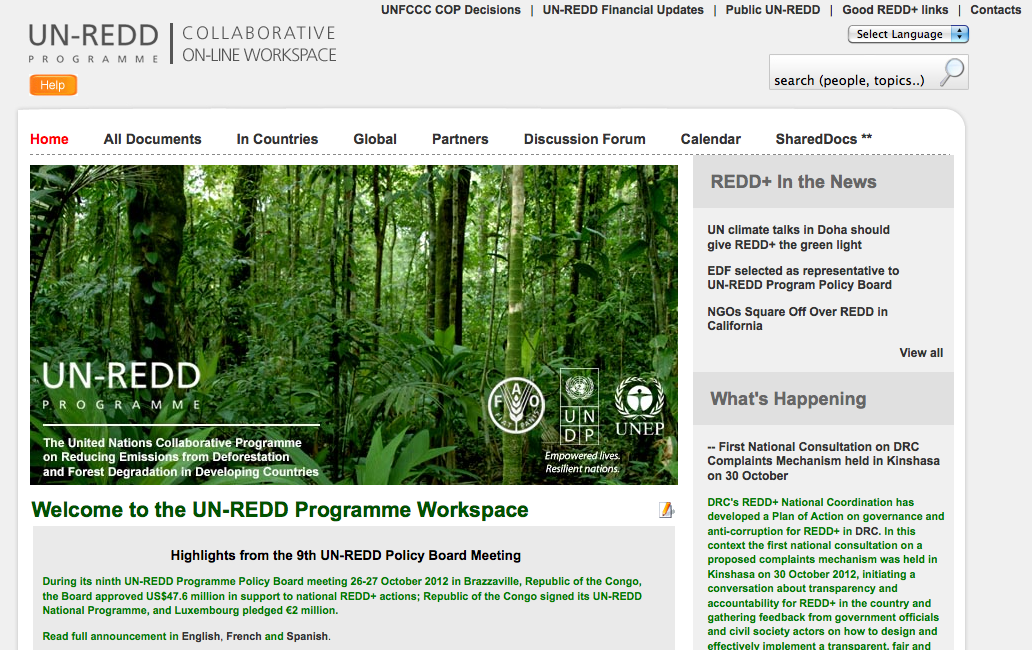 Herramienta  wiki de  gestión del conocimiento del Programa ONU-REDD  Promover la colaboración / comunicación en linea entre los actores del programa / interesados
Objetivos de la plataforma
Poner al día sobre actividades ONU-REDD (paises , organizaciones)
Compartir documentos de trabajo en preparación y finales
Compartir documentos relacionados con REDD+  
 Manejar eventos y anuncios relacionados con ONU-REDD y REDD+
 Compartir contactos de  puntos focales, colegas y socios del Programa
 Permitir discusiones en linea abiertas y/o moderadas
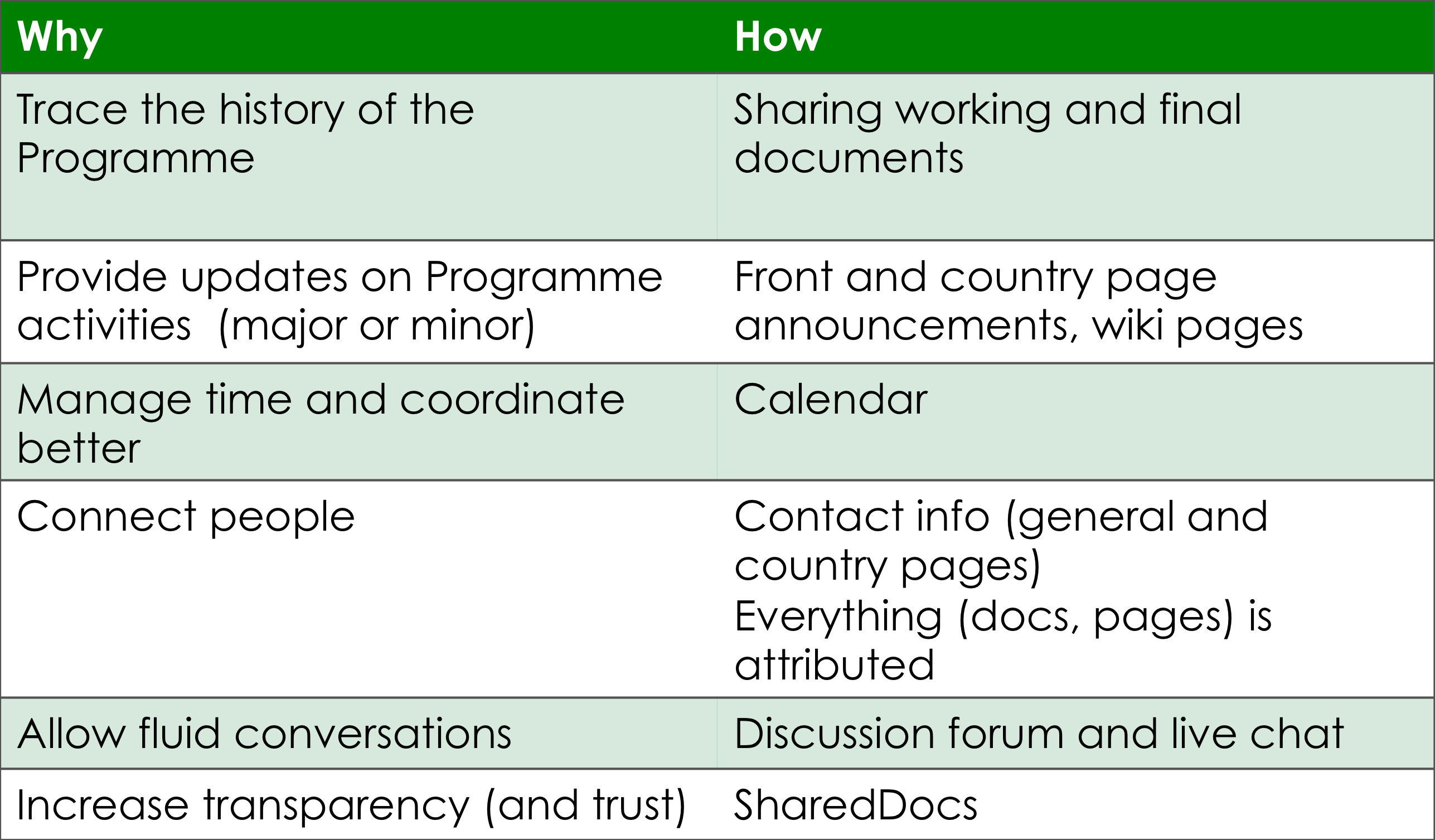 Quién lo usa y niveles de acceso
1000+ miembros (por invitación)
~60% Agencias ONU
30% gobiernos
10% sociedad civil/otros
	(pedir acceso a: admin@unredd.net) 


100 usuarios diferentes / semana (incluyendo donantes miembros de la junta normativa, etc.
*: Contrapartes nacionales (gobiernos), organizaciones socias (eg ONGs, donantes): ver los documentos, cargar/bajar, forum, calendario, paginas y archivos no restrictos

**: Asesores técnicos (ONU):  Ver páginas restrictas, forum de trabajo **

***: Grupo de coordinación (colegas ONU-REDD): redactar primera página, usar la herramienta de seguimiento de proyectos, acceder a niveles de archivos restringidos
Páginas más visitadas
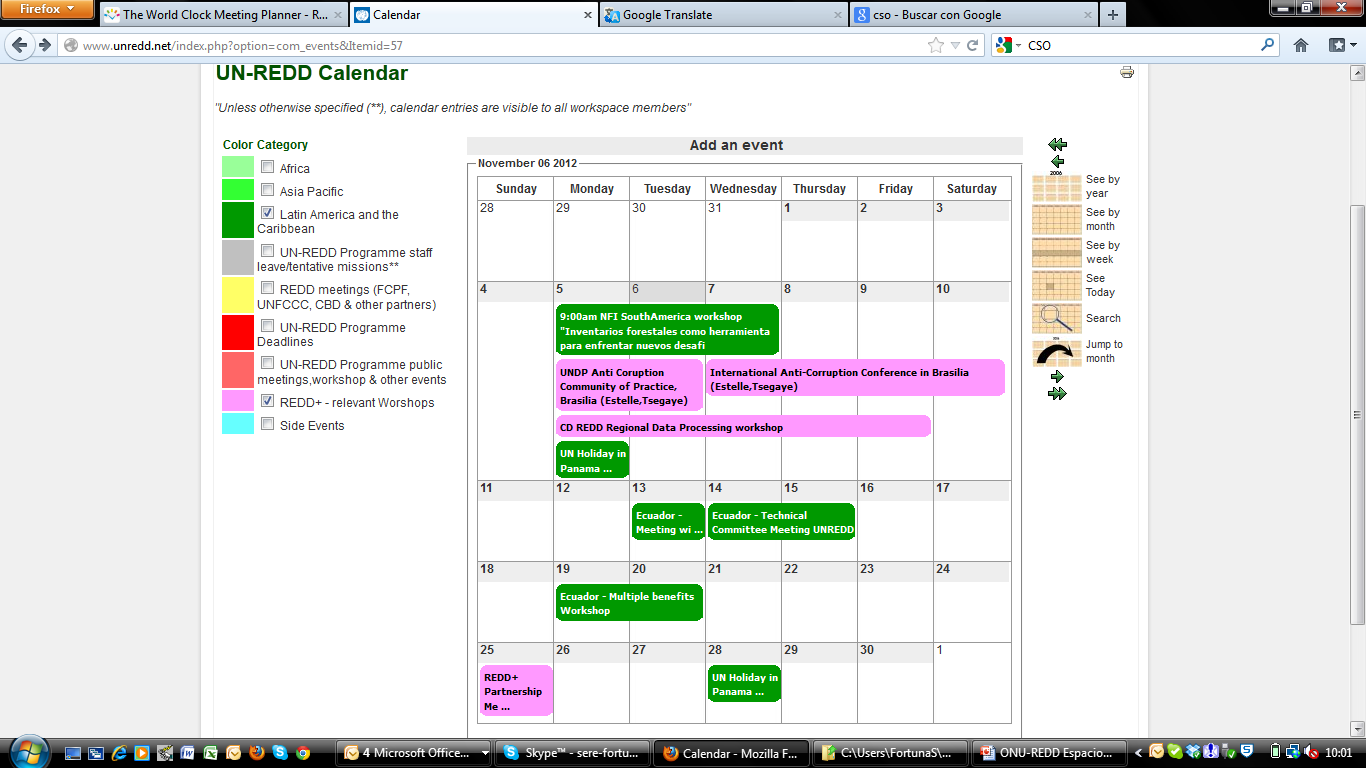 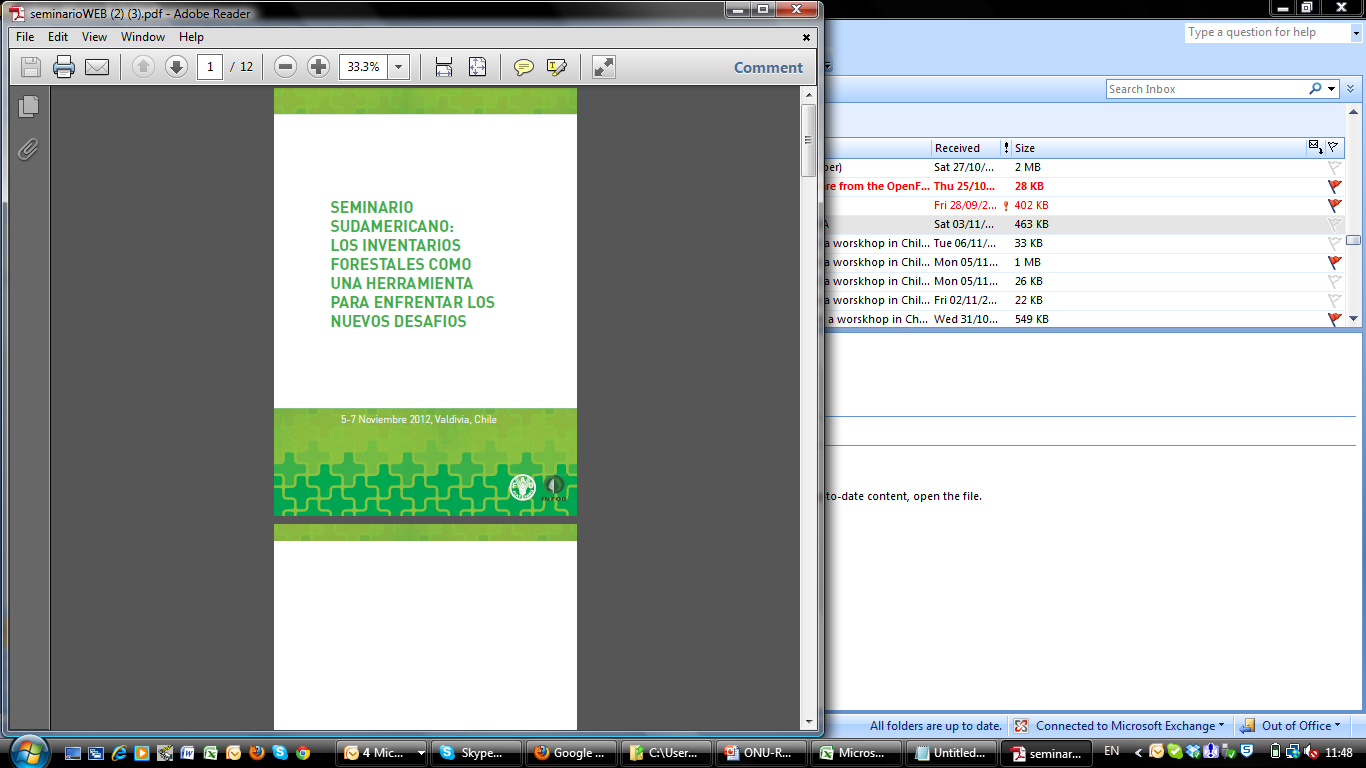 Util para informar, coordinar y programar
Todos los usuarios pueden ver y cargar información
Pero existen categorias diferentes / restringidas (**)
Páginas más visitadas
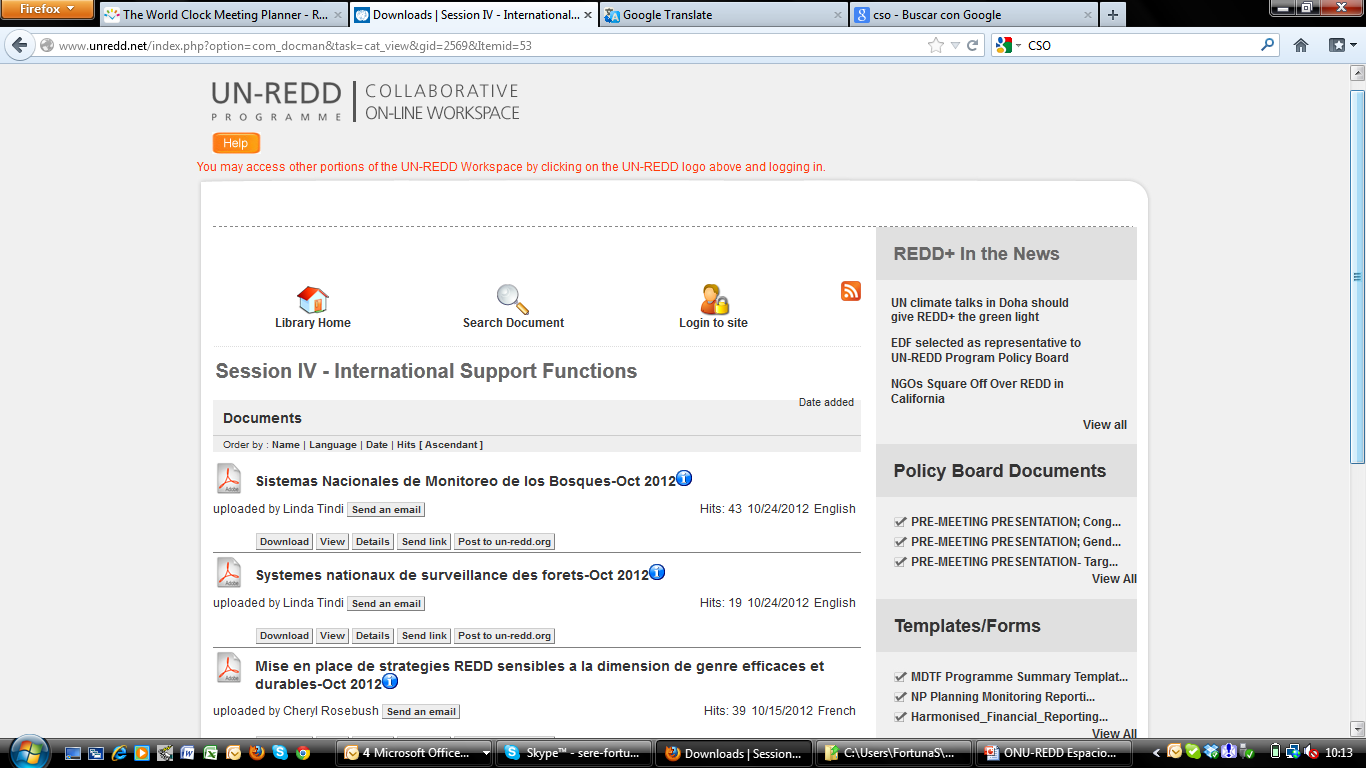 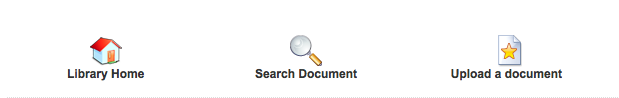 Biblioteca de documentos: (notas conceptuales, documentos en preparación, resultados, analisis, etc.) 
10,000+ documentos
Usuarios pueden aprender de experiencias/resultados pasados
Transparencia del Programa 
Monitorear los progresos de las actividades del Programa
Páginas más visitadas
Contactos, Información acerca de:
Puntos focales nacionales / agencias / Secretariado 
 Organizaciones socias
 Miembros de la junta normativa 
 Coordinadores residentes 
 Participantes de talleres
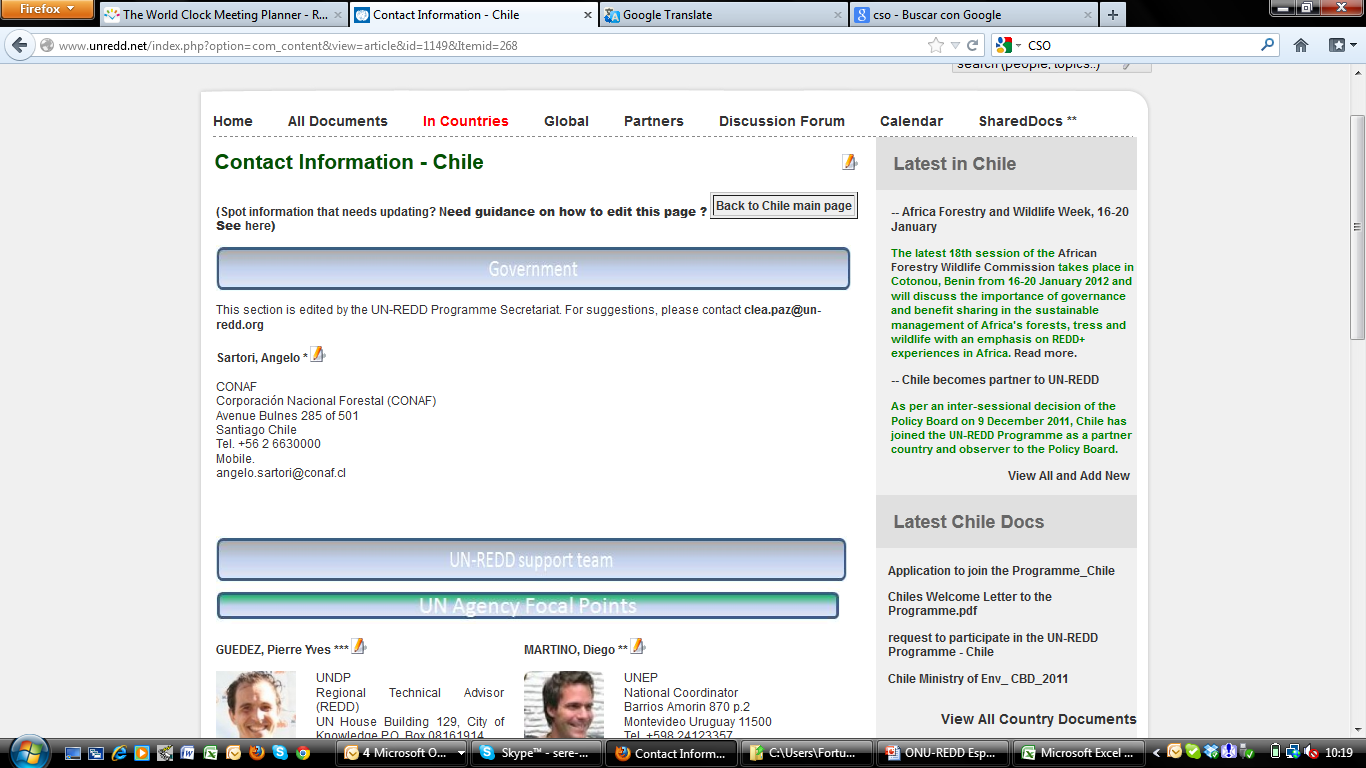 Páginas más visitadas
Foro: abiertos o cerrados, transparentes, moderados
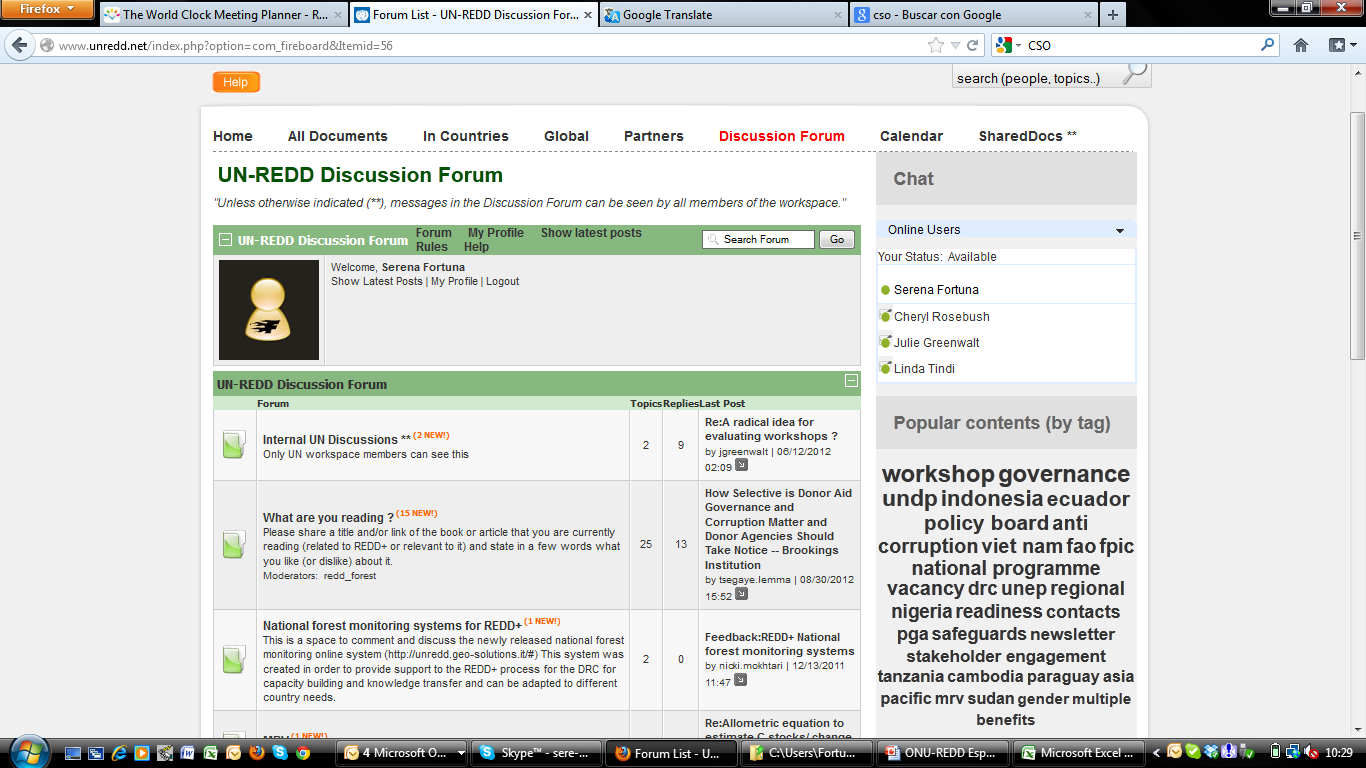 Anuncios sobre las discusiones más recientes
Temas más populares 
alenta a compartir articulos o reportes interesantes
Anuncios y newsletters
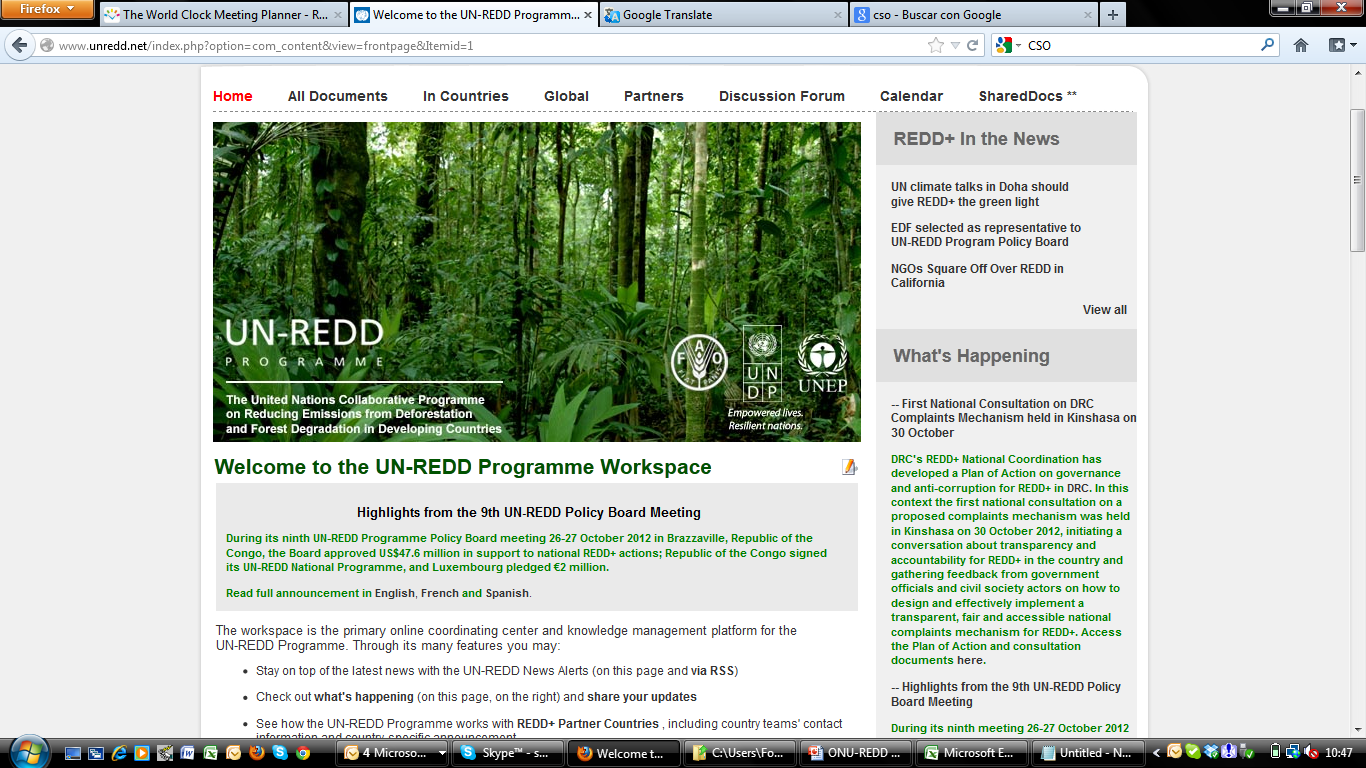 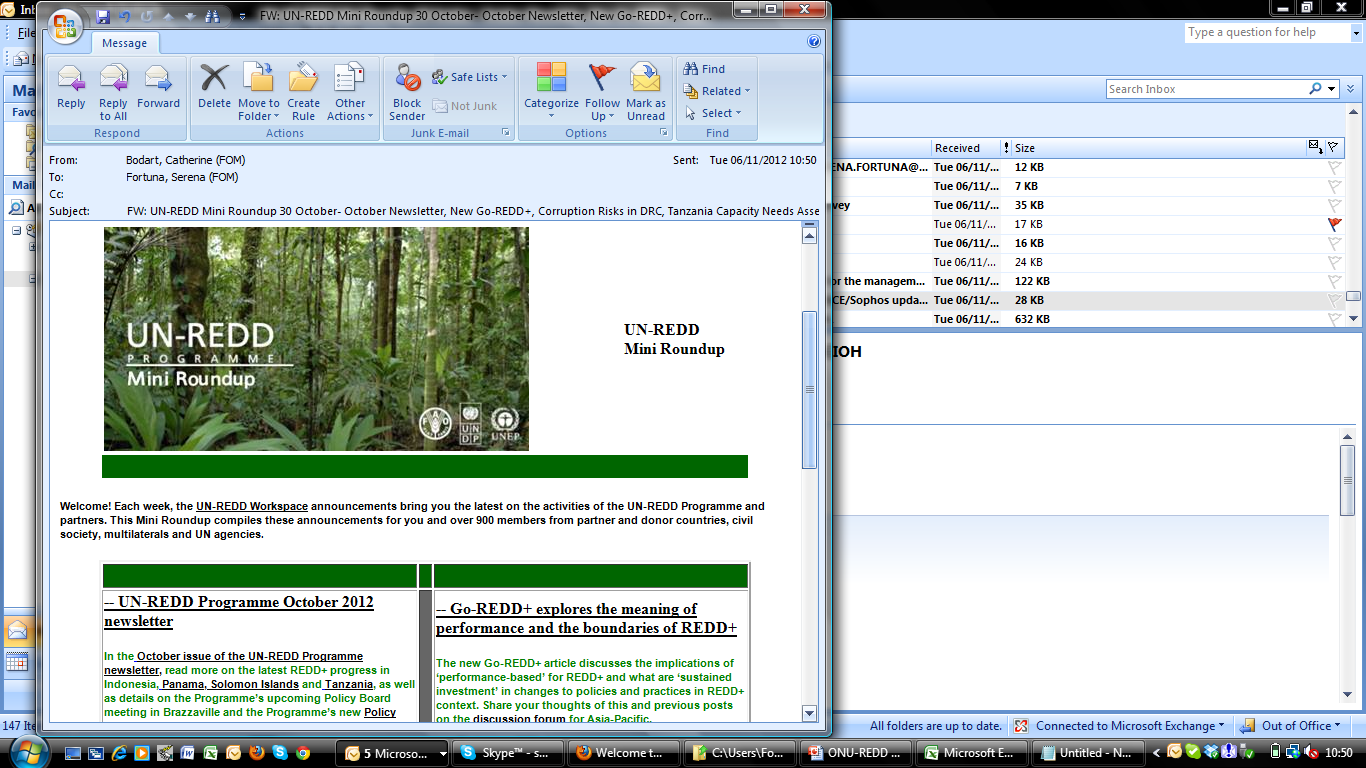 Información (wiki) sobre últimos acontecimientos (paises, reportes de misión, resultados de talleres, publicaciones, convocatorias, etc. 

“Mini Roundup” a través de correo electronico
Gracias por su atención!
Pida su acceso a admin@unredd.net